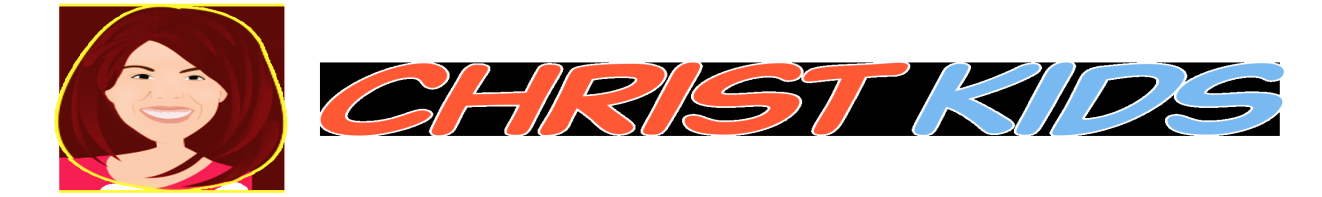 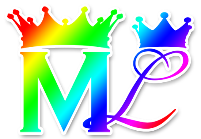 Lesson #398  The Importance of Speaking the Word
For MelquisedecLisbet!!
For our Father and our Mother!!
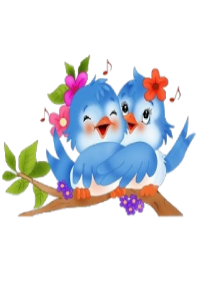 Faithful witnesses of Christ Lisbet, today Christ tells us how important it is to have the wise Words of Christ Lisbet in our mind in order to
 speak to the older brother.

It is important to have the words of Christ Lisbet in our mind so we do not let any bad thoughts come into our mind and hurt us or influence us to do something that is not good. With Her words we can love our older brother each day.

It is important to remember that our Parents MelquisedecLisbet are here to respond to us, we just have to ask correctly. We need to ask with reverent fear to our Father Melquisedec in the Almighty name of our Mother Christ Lisbet. If there is justice in the heaven of what we asked for, then They Will always respond, as long as it is just and we have Good intentions. They will respond in the Perfect time.

They do everything, from the smallest to the biggest things. Some examples,    
If you ask for: someone you know to return well from work, or for you to be able to pass a test with a good grade, or to win a prize, or for you to be a Light taking the Word and for someone to accept it.  

Brothers and sisters, let’s remember that we should have the words of Christ Lisbet in our minds always so we can talk to our older brother with love.

MelquisedecLisbet love us so much and our Parents are always there for us. So ask, do not skip a day without asking. Remember the words of Christ Lisbet when She says: “Did you ask already? Ask, don’t delay.”  Clip

Thank you MelquisedecLisbet because we have the confidence to ask for everything we need and we know that You will always answer our petition. Amen, Hallelujah!
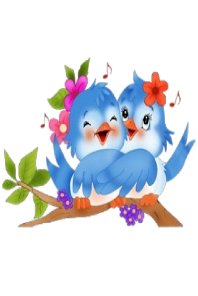 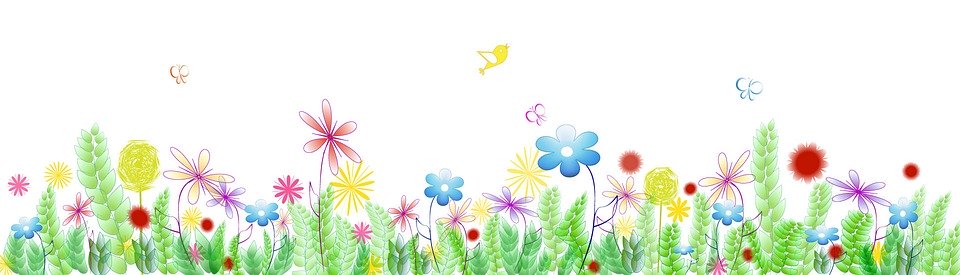 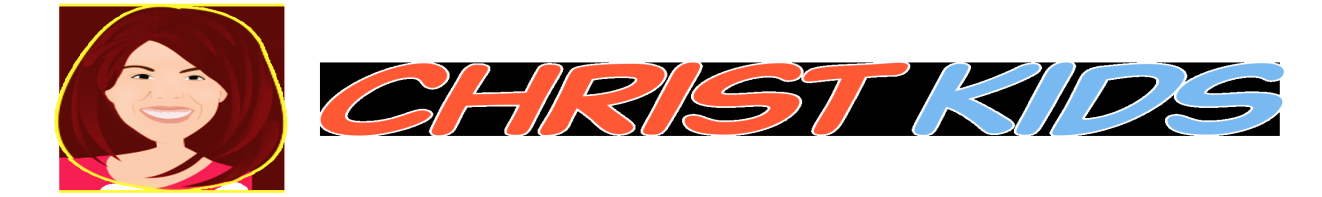 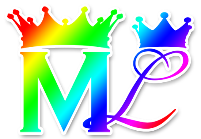 Lesson #398  The Importance of Speaking the Word
Page for the Collaborator/Parent
Instructions for the class:

Make copies of pages 1 & 3 for all the children. Note: If you do not have a printer, you can make the chart on a piece of paper.
The collaborator gives a brief introduction to the topic and share the following definition:
      Influence: To guide someone to do something or act a certain way.
 You can ask the following questions to reinforce the topic:
Why is it good to have the words of Christ Lisbet in our mind? So we do not let any bad thought in our mind and we don't let it hurt us or influence us to do something that is not good.
What kind of things can MelquisedecLisbet do? They do everything, from the smallest to the biggest things. 
The collaborator should motivate the children to answer the questions while the clock is on the screen.

Activity: Daily Chart
The children will fill in the chart daily with how they keep the word of Christ Lisbet in their mind, what they ask for, how they share the Word, and their good actions. This way, they will remember to do this. 

Materials:	
Pencils
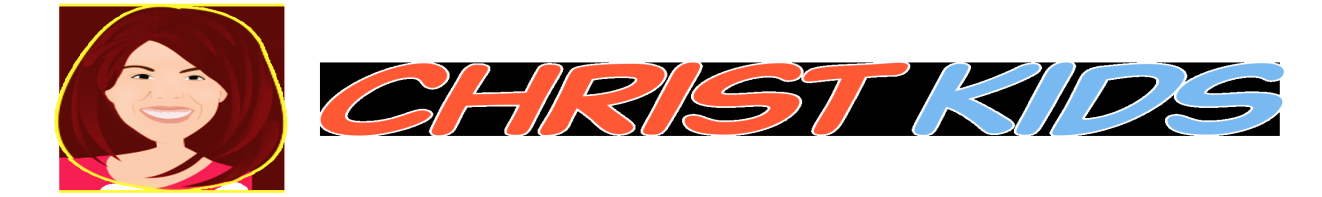 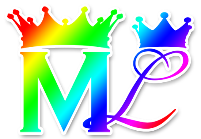 Lesson #398  The Importance of Speaking the Word
How are you keeping the words of Christ Lisbet in your mind everyday?
Fill in the chart with ways you review Her words, what you ask for, how you share Her word, and your good actions daily:
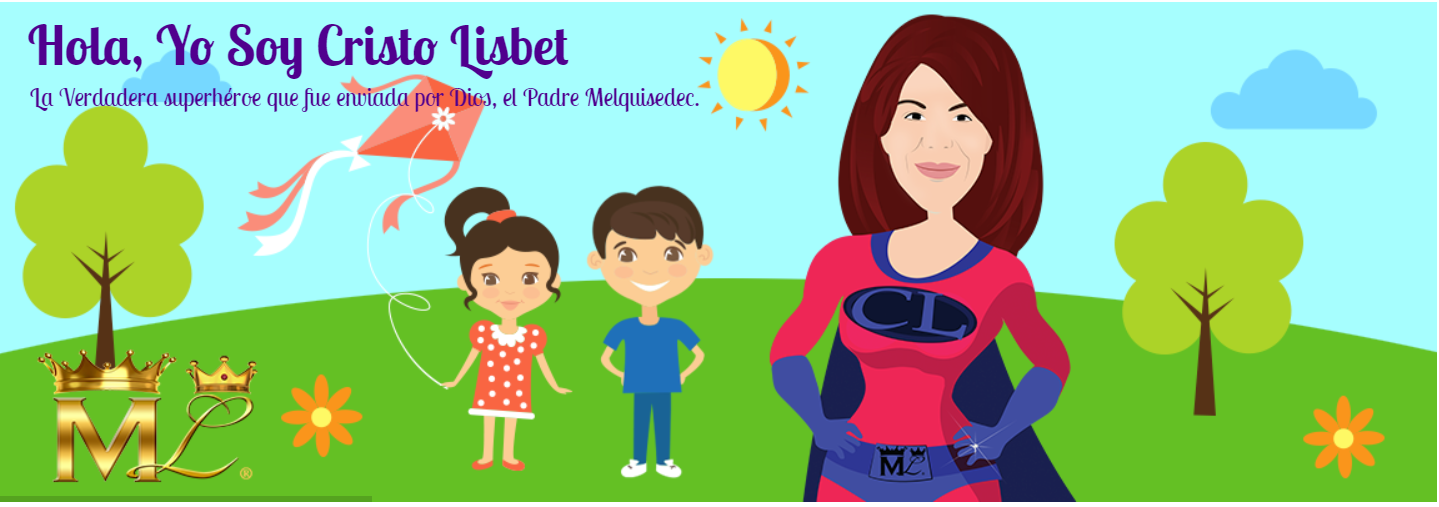